Research ActivitiesAbdulmalik Shehu YaroSupervisor: doc. Ing. Filip Maly, Ph.D.Department of Informatics and Quantitative Methods
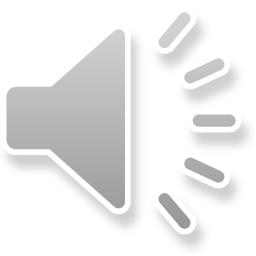 Brief Biography and Research Interests
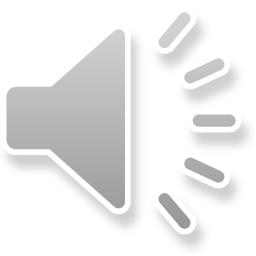 Published Articles
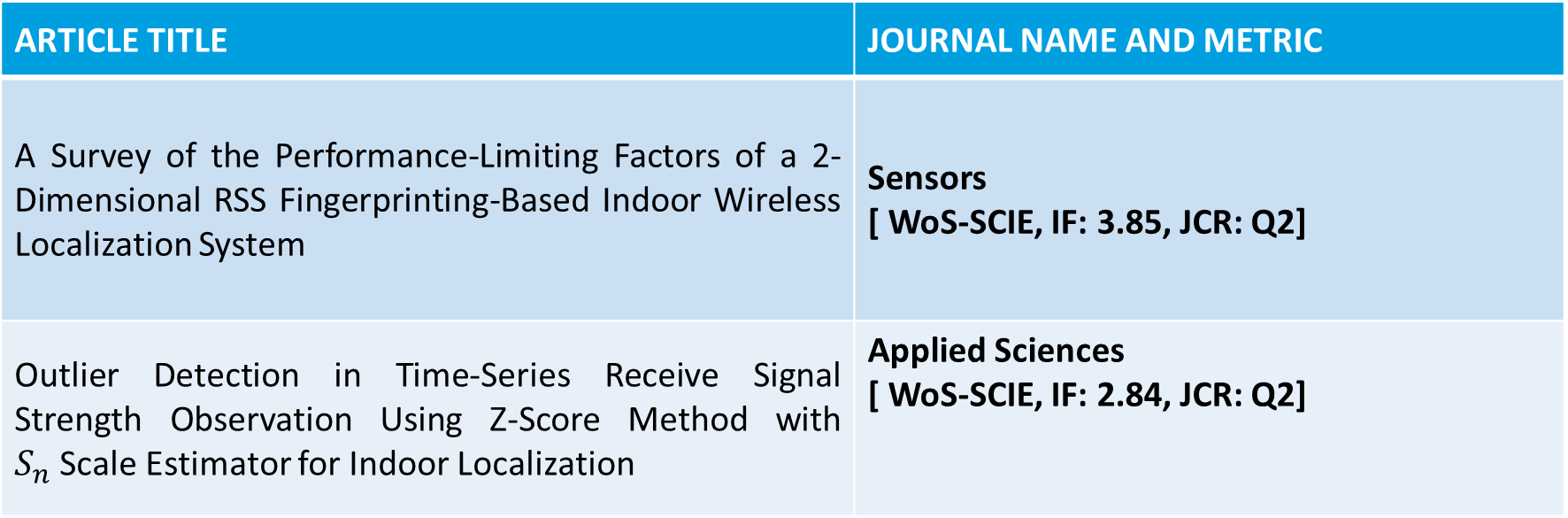 Submitted Articles
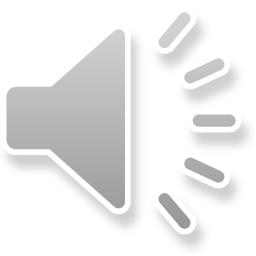 Thank You
Thank You
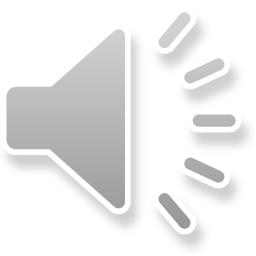